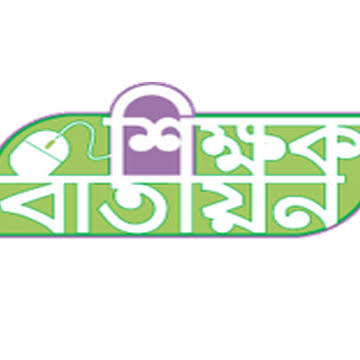 বিসমিল্লাহির রাহমানির রাহীম
আসসালামু আলাইকুম
29-Oct-21 12:01 AM
1
ওবায়দুল হক , সহকারি শিক্ষক, ছলেমা নজির ‍উচ্চ বিদ্যালয়,ছাগলনাইয়া, ফেনী।
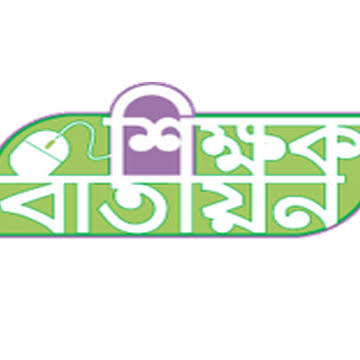 মাল্টিমিডিয়া ক্লাসে সবাইকে অভিনন্দন
29-Oct-21 12:01 AM
2
ওবায়দুল হক , সহকারি শিক্ষক, ছলেমা নজির ‍উচ্চ বিদ্যালয়,ছাগলনাইয়া, ফেনী।
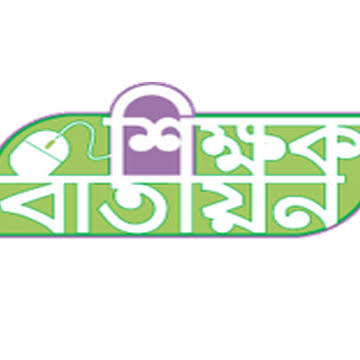 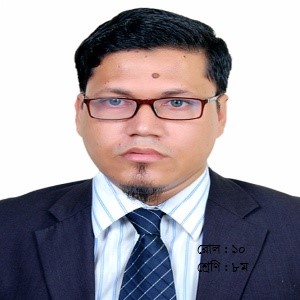 পাঠ পরিচিতি
শিক্ষক পরিচিতি
ওবায়দুল হক
শ্রেণি – ৮ম
বিষয় – গণিত
অধ্যায় – ২য়
( মুনাফা )
এম.এস.সি. ( পদার্থ বিজ্ঞান ) ,এম.বি.এ. 
( ফিন্যান্স ) , প্রিমিয়ার বিশ্ববিদ্যালয়, চট্টগ্রাম।
সহকারী শিক্ষক ( ‍বিজ্ঞান )
ছলেমা নজির উচ্চ বিদ্যালয়,
হরিপুর , ছাগলনাইয়া , ফেনী। 
মোবাইল নং : 01814386353
E-mail: obaidulsumonpu@gmail.com
Youtube : Online Education By Obaidul Hoq
29-Oct-21 12:01 AM
3
ওবায়দুল হক , সহকারি শিক্ষক, ছলেমা নজির ‍উচ্চ বিদ্যালয়,ছাগলনাইয়া, ফেনী।
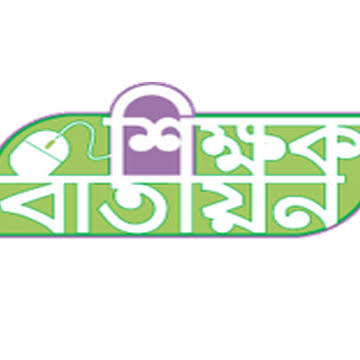 পূর্বজ্ঞান যাচাই
মূলধন কী ?
মুনাফা কী ?
কোন বিনিয়োগকৃত মূলধনে যদি প্রতি বছর একই হারে এবং একই পরিমাণ টাকা প্রদান করা হয় তাকে কী ধরণের মূনাফা বলে ?
29-Oct-21 12:01 AM
4
ওবায়দুল হক , সহকারি শিক্ষক, ছলেমা নজির ‍উচ্চ বিদ্যালয়,ছাগলনাইয়া, ফেনী।
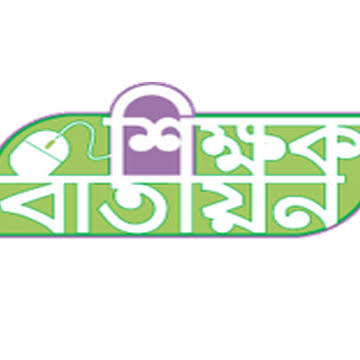 পূর্বজ্ঞান যাচাইয়ের উত্তর
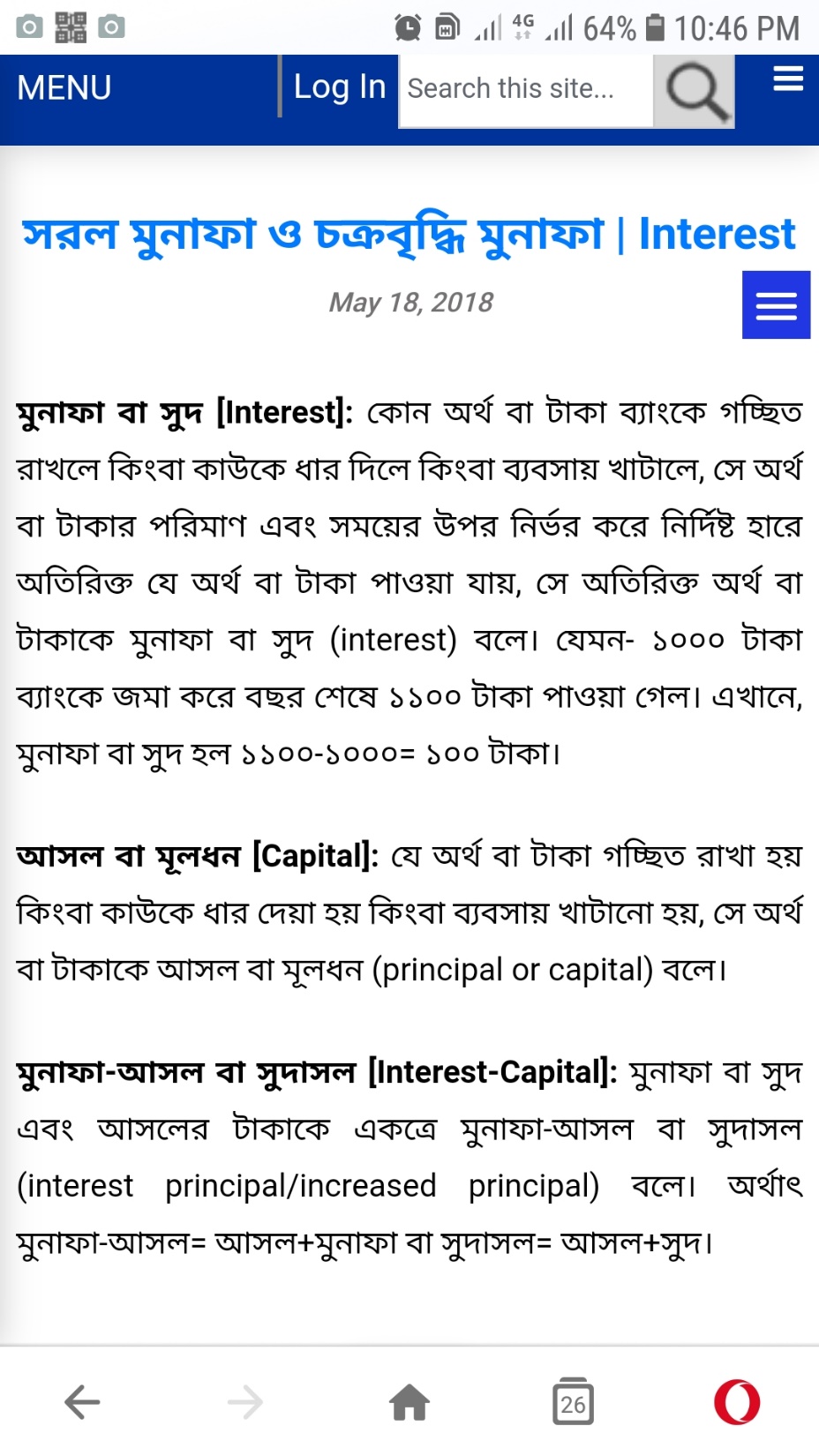 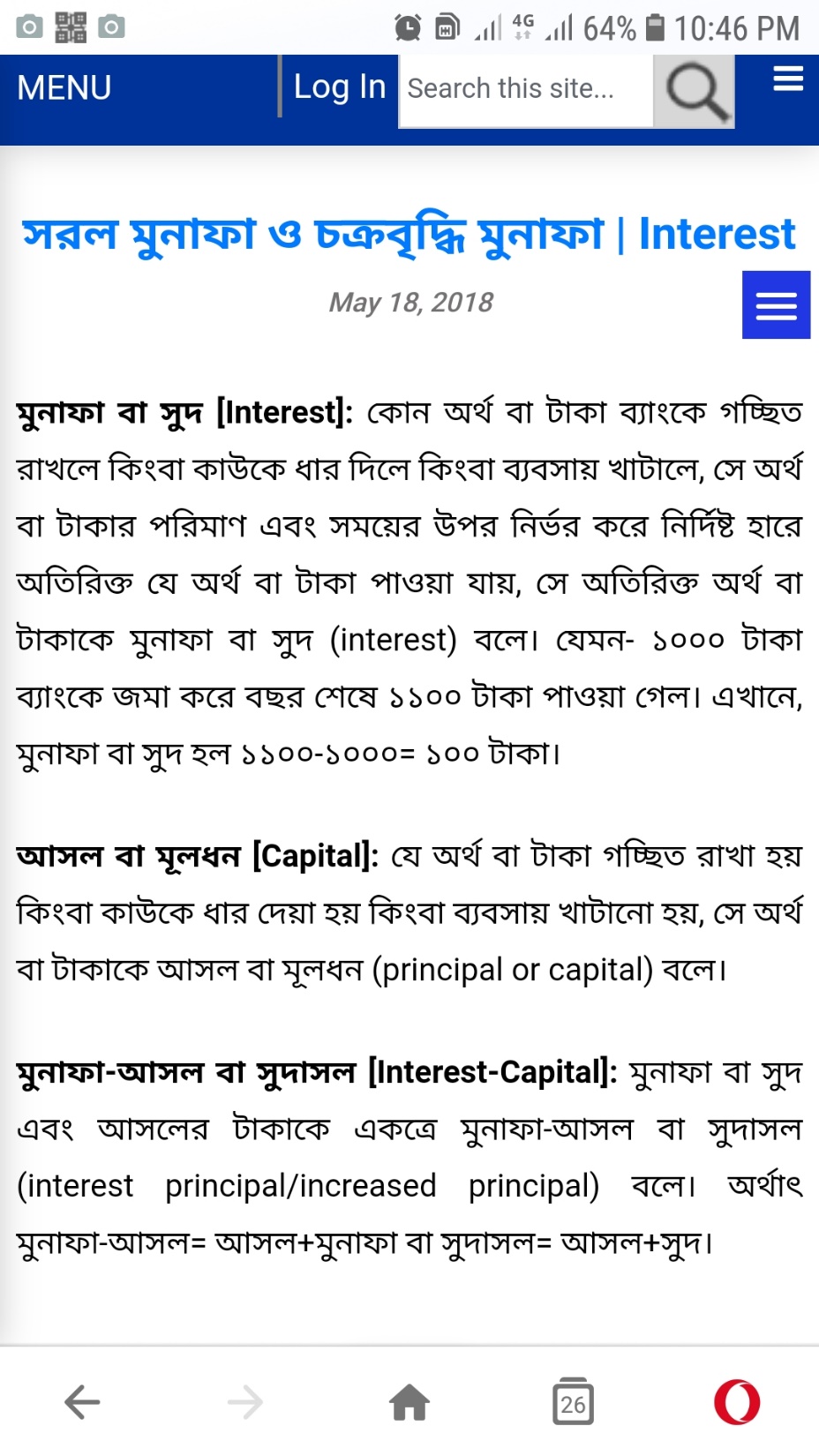 যে মুনাফা প্রতিবছর একই পরিমাণে প্রদান করা হয় তাকে সরল মুনাফা বলে।
29-Oct-21 12:01 AM
5
ওবায়দুল হক , সহকারি শিক্ষক, ছলেমা নজির ‍উচ্চ বিদ্যালয়,ছাগলনাইয়া, ফেনী।
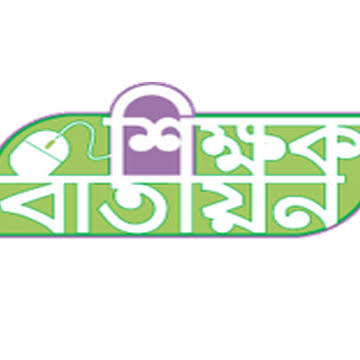 আজকের পাঠ
সরল মুনাফা
29-Oct-21 12:01 AM
6
ওবায়দুল হক , সহকারি শিক্ষক, ছলেমা নজির ‍উচ্চ বিদ্যালয়,ছাগলনাইয়া, ফেনী।
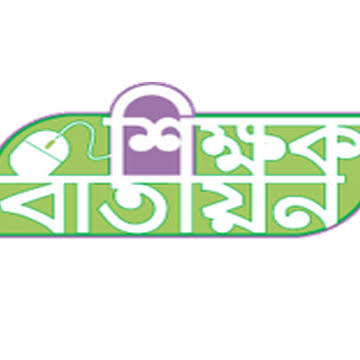 শিখনফল
সরল মুনাফা কী তা বলতে পারবে।
সরল মুনাফা নির্ণয়ের সূত্র সমূহ বলতে পারবে।
সরল মুনাফা সংক্রান্ত গাণিতিক সমস্যা সমাধান করতে পারবে।
29-Oct-21 12:01 AM
7
ওবায়দুল হক , সহকারি শিক্ষক, ছলেমা নজির ‍উচ্চ বিদ্যালয়,ছাগলনাইয়া, ফেনী।
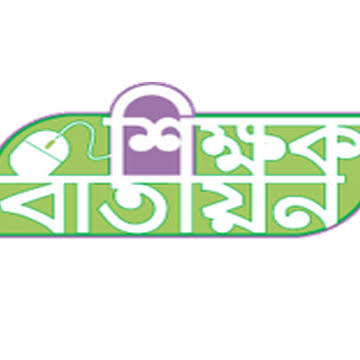 সরল মুনাফা বা সুদ
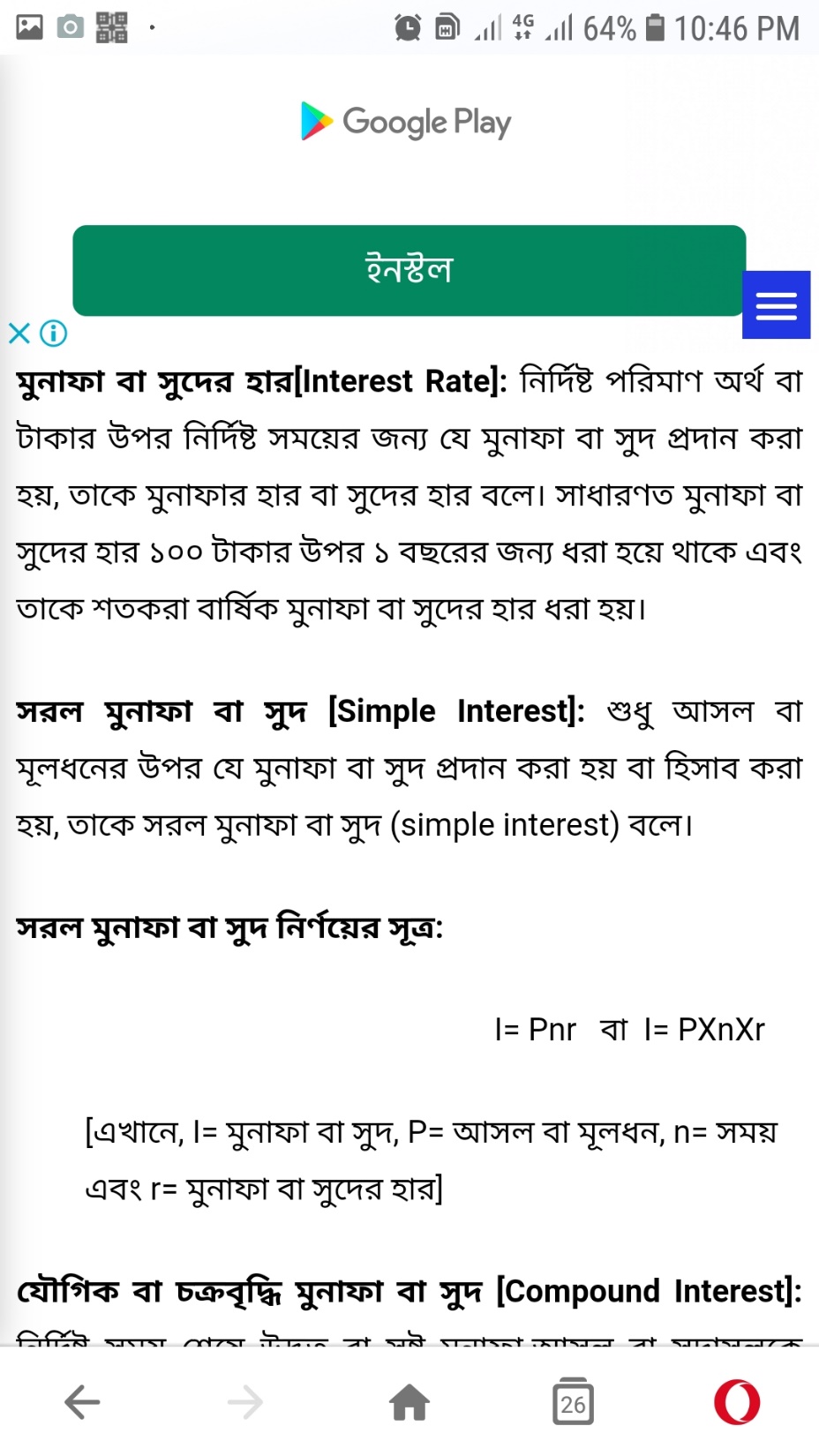 29-Oct-21 12:01 AM
8
ওবায়দুল হক , সহকারি শিক্ষক, ছলেমা নজির ‍উচ্চ বিদ্যালয়,ছাগলনাইয়া, ফেনী।
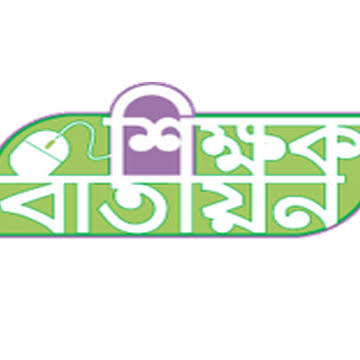 সরল মুনাফা সংক্রান্ত সূত্রের সাংকেতিক চিহ্ন
মূলধন বা আসল = p (principal)
মুনাফার হার = r (rate of interest)
সময় =n (time)
মুনাফা= I (profit)
সবৃদ্ধিমূল বা মুনাফা আসল = A ( Total amount )
+
আসল
মুনাফা
=
মুনাফা আসল
A
p
=
I
+
29-Oct-21 12:01 AM
9
ওবায়দুল হক , সহকারি শিক্ষক, ছলেমা নজির ‍উচ্চ বিদ্যালয়,ছাগলনাইয়া, ফেনী।
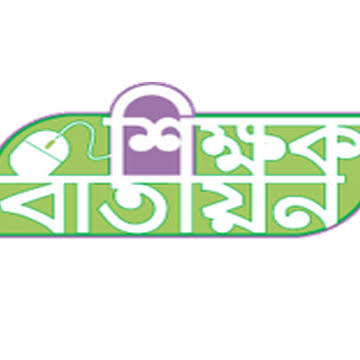 সরল মুনাফা সংক্রান্ত সূত্র সমূহ
মুনাফা ,I = Pnr
29-Oct-21 12:01 AM
10
ওবায়দুল হক , সহকারি শিক্ষক, ছলেমা নজির ‍উচ্চ বিদ্যালয়,ছাগলনাইয়া, ফেনী।
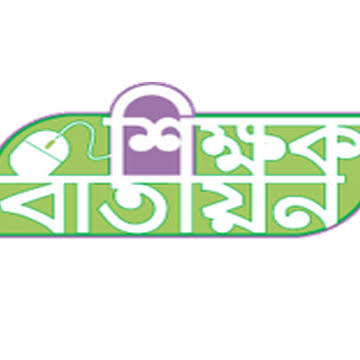 সরল মুনাফা সংক্রান্ত গাণিতিক সমস্যা
৬৫০০ টাকা যে হার মুনাফায় ৪ বছরে মুনাফা-আসলে ৮৮৪০ টাকা হয় , ঐ একই হার মুনাফায় কত টাকা ৪ বছরে মুনাফা- আসলে ১০২০০ টাকা হবে ?
29-Oct-21 12:01 AM
11
ওবায়দুল হক , সহকারি শিক্ষক, ছলেমা নজির ‍উচ্চ বিদ্যালয়,ছাগলনাইয়া, ফেনী।
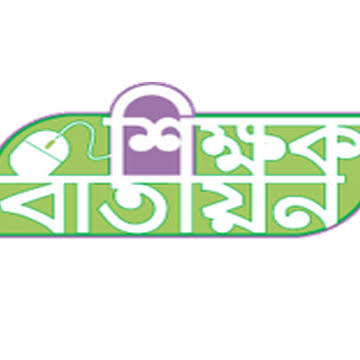 29-Oct-21 12:01 AM
12
ওবায়দুল হক , সহকারি শিক্ষক, ছলেমা নজির ‍উচ্চ বিদ্যালয়,ছাগলনাইয়া, ফেনী।
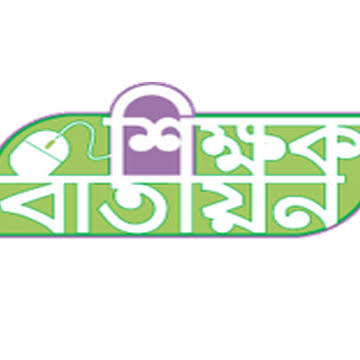 29-Oct-21 12:01 AM
13
ওবায়দুল হক , সহকারি শিক্ষক, ছলেমা নজির ‍উচ্চ বিদ্যালয়,ছাগলনাইয়া, ফেনী।
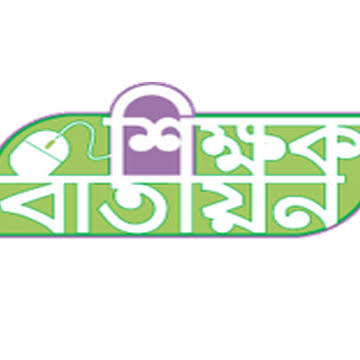 29-Oct-21 12:01 AM
14
ওবায়দুল হক , সহকারি শিক্ষক, ছলেমা নজির ‍উচ্চ বিদ্যালয়,ছাগলনাইয়া, ফেনী।
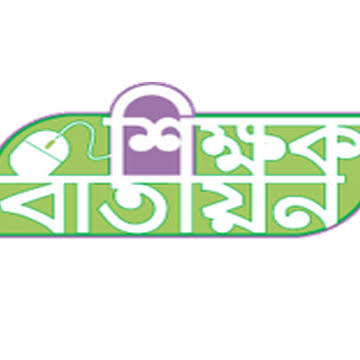 দলীয় কাজ
বার্ষিক শতকরা মুনাফার হার ১০.৫০ টাকা হলে , ২০০০ টাকার ৫ বছরের মুনাফা কত হবে ?
29-Oct-21 12:01 AM
15
ওবায়দুল হক , সহকারি শিক্ষক, ছলেমা নজির ‍উচ্চ বিদ্যালয়,ছাগলনাইয়া, ফেনী।
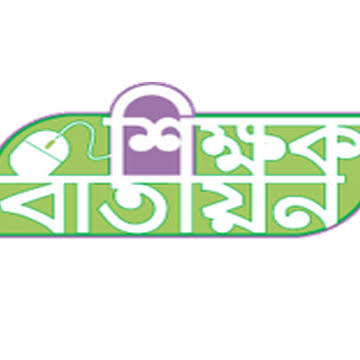 মূল্যায়ণ
মুনাফার হার নির্ণয়ের সূত্রটি কী ?
 মুনাফা-আসল কী ?
 ১০০০ টাকার ৮% মুনাফা কত হবে ?
29-Oct-21 12:01 AM
16
ওবায়দুল হক , সহকারি শিক্ষক, ছলেমা নজির ‍উচ্চ বিদ্যালয়,ছাগলনাইয়া, ফেনী।
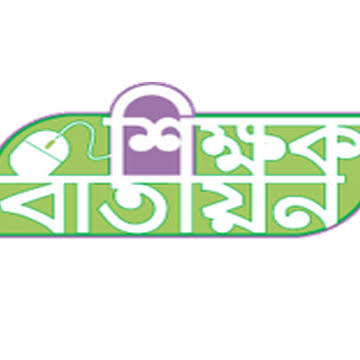 বা
র
ড়ী
কা
জ
বার্ষিক শতকরা কত মুনাফায় কোনো আসল ৮ বছরে মুনাফা-আসলে দ্বিগুণ হবে?
29-Oct-21 12:01 AM
17
ওবায়দুল হক , সহকারি শিক্ষক, ছলেমা নজির ‍উচ্চ বিদ্যালয়,ছাগলনাইয়া, ফেনী।
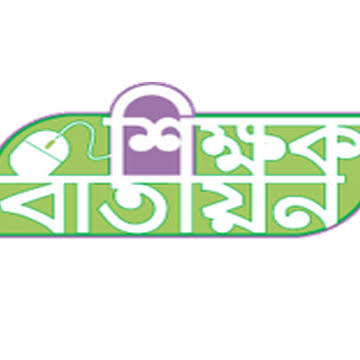 দ
স
বা
বা
ই
ন্য
ধন্যবাদ সবাইকে
কে
ধ
29-Oct-21 12:01 AM
18
ওবায়দুল হক , সহকারি শিক্ষক, ছলেমা নজির ‍উচ্চ বিদ্যালয়,ছাগলনাইয়া, ফেনী।